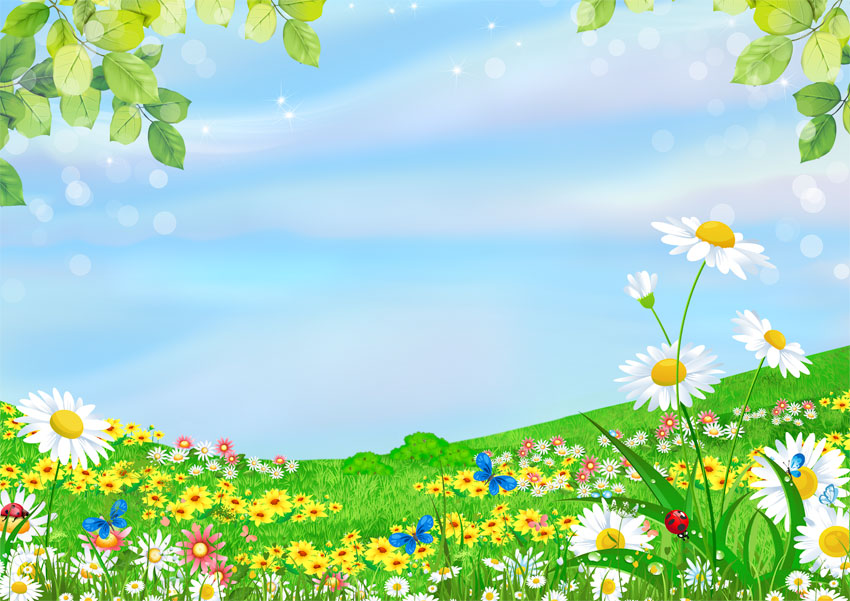 Цветочная полянка
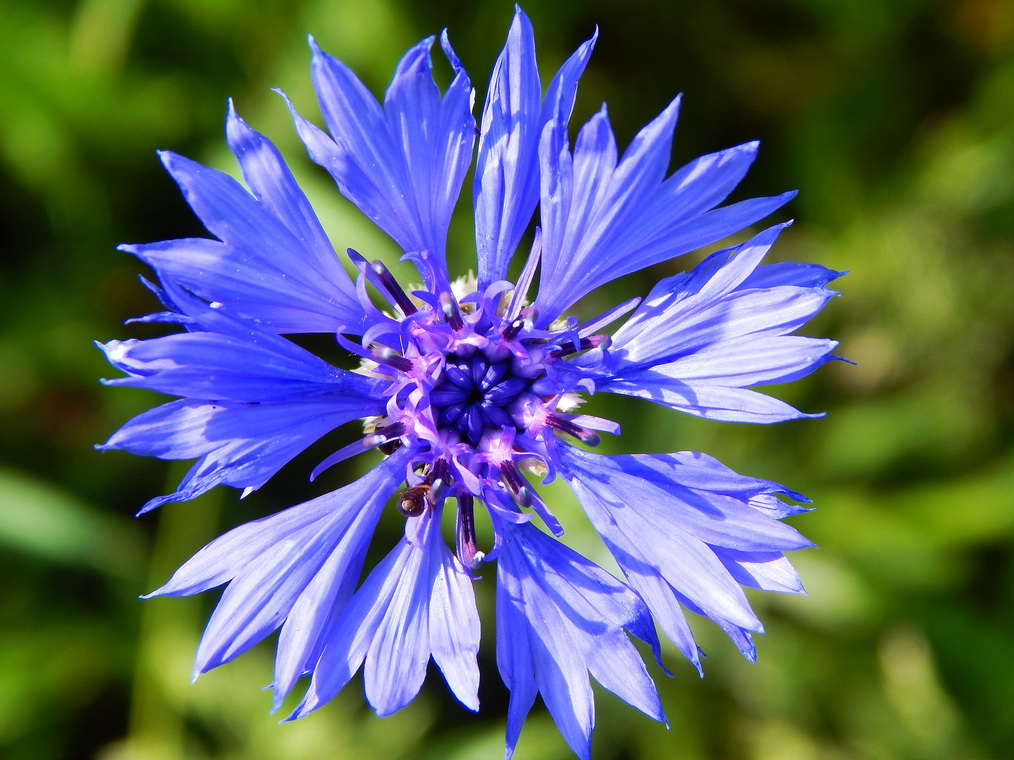 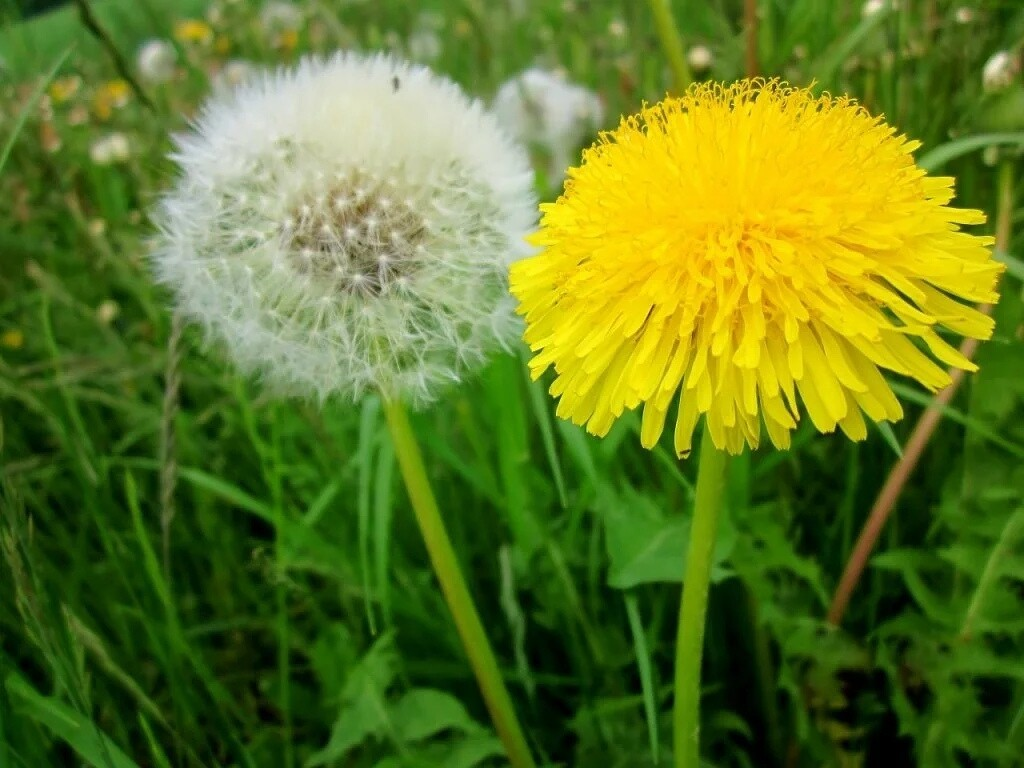 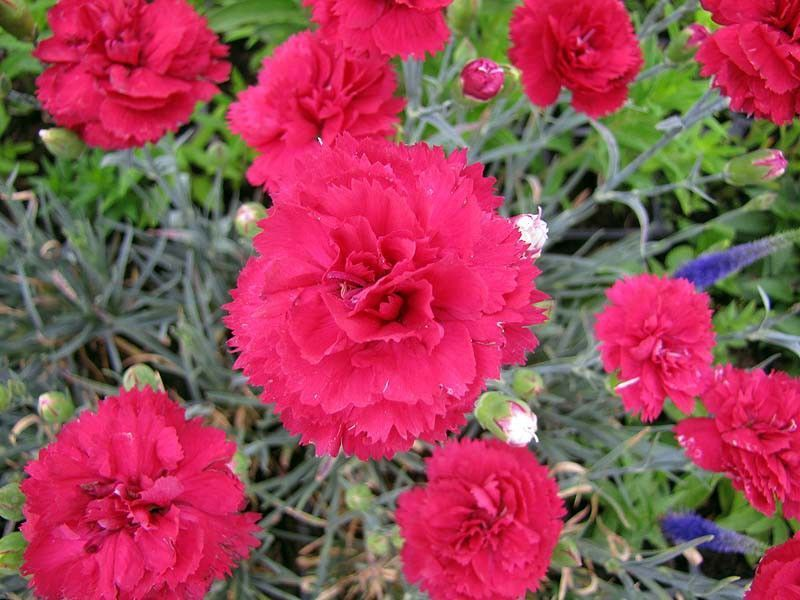 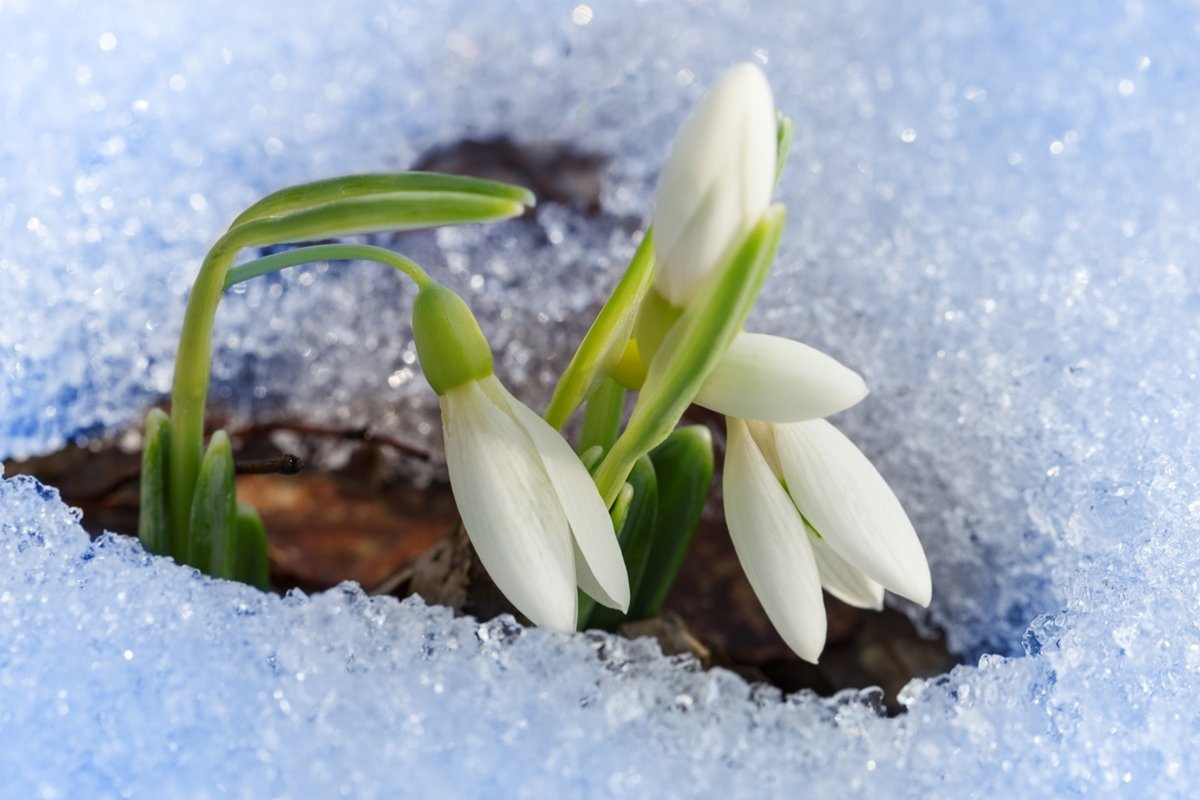 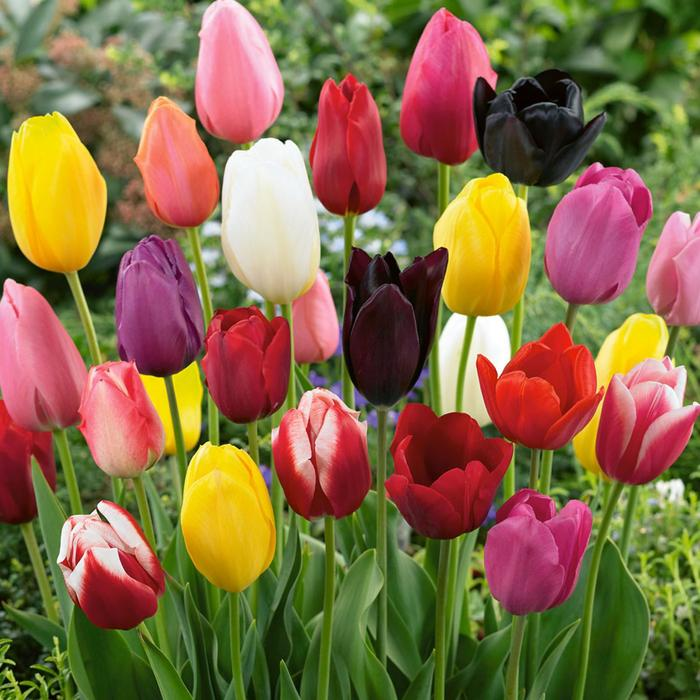 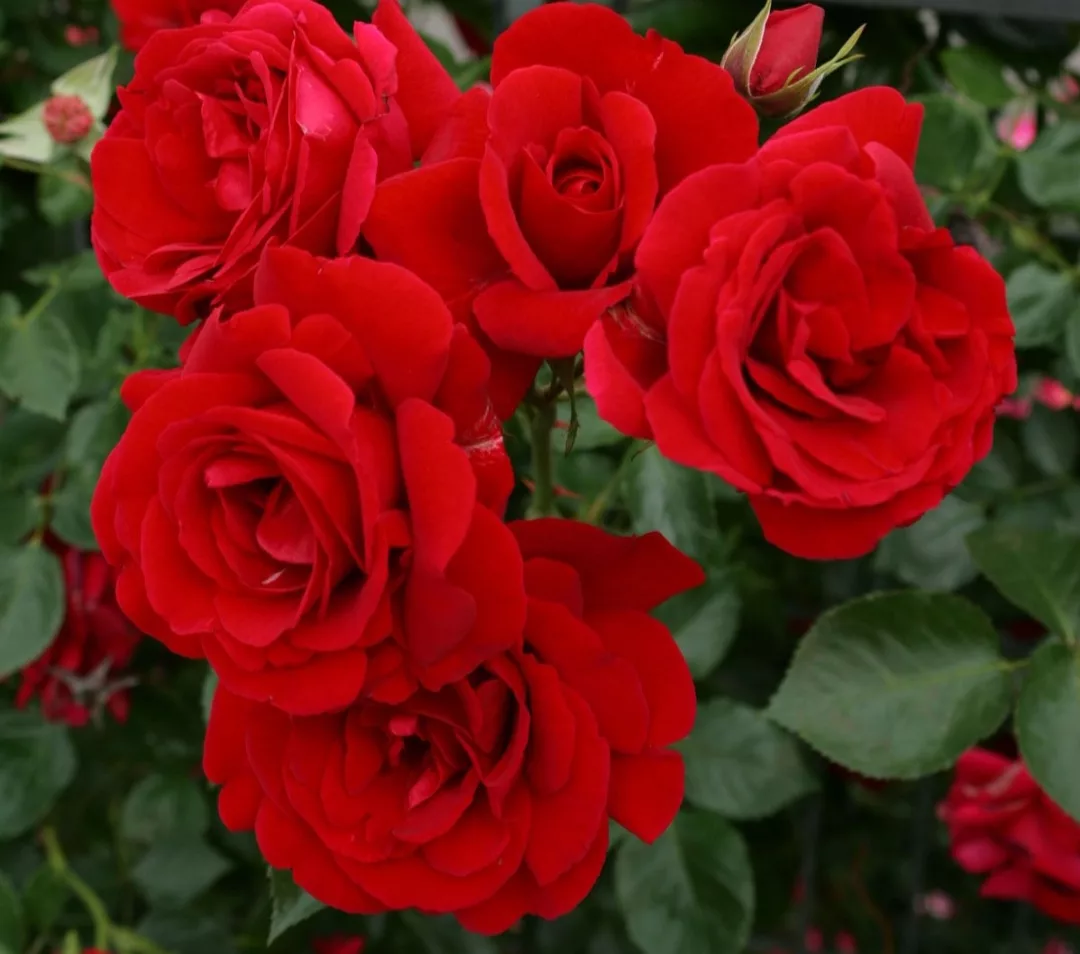 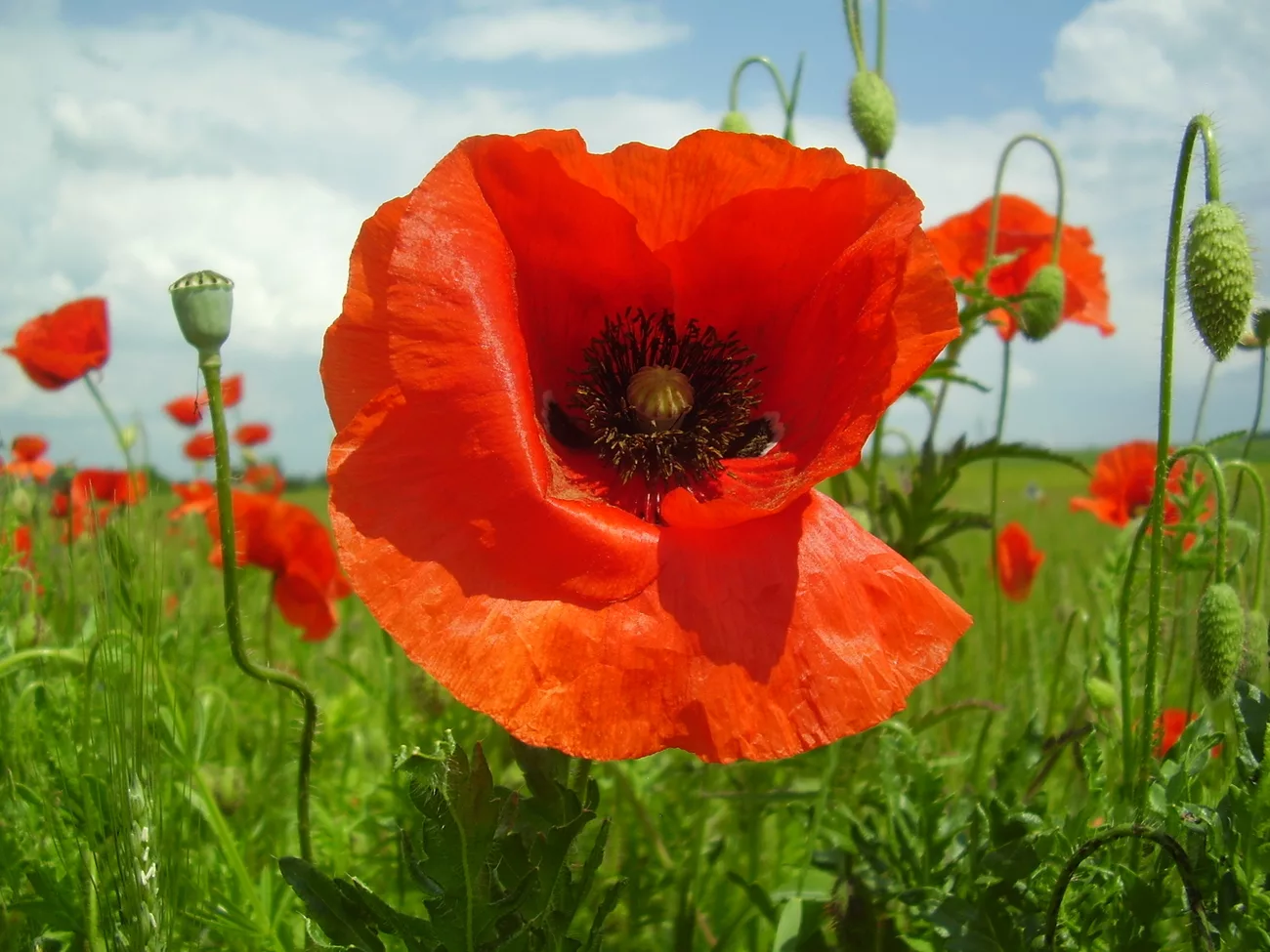